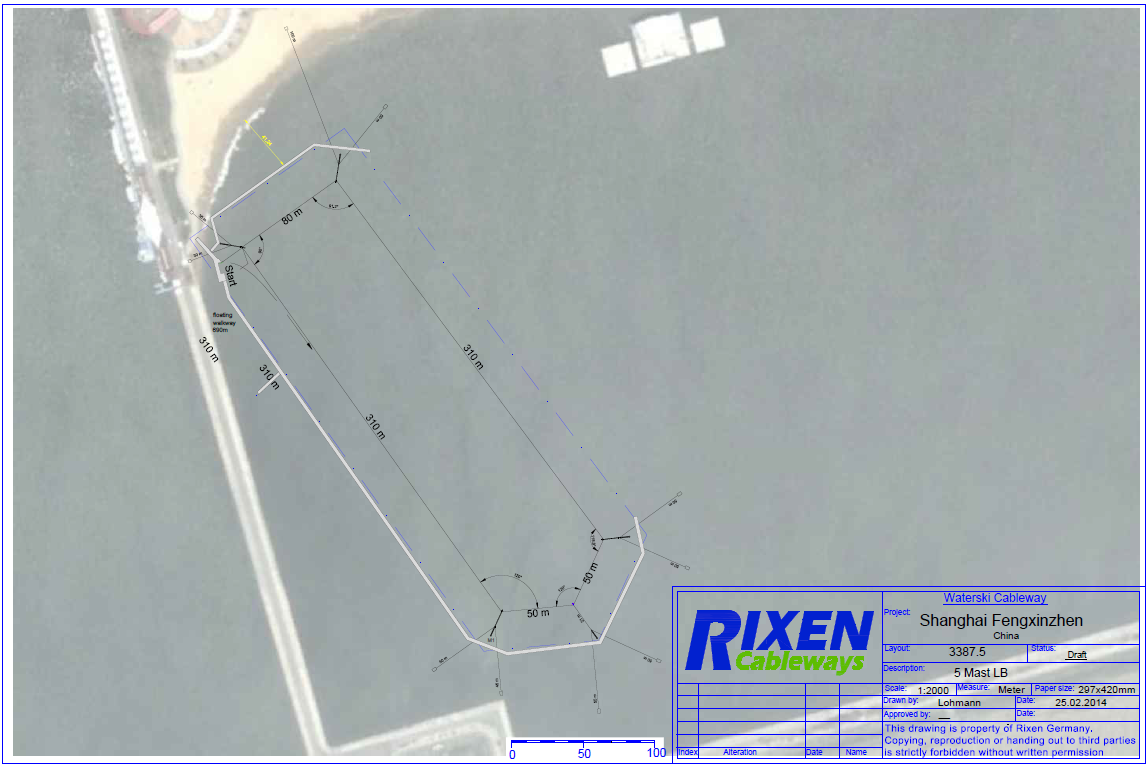 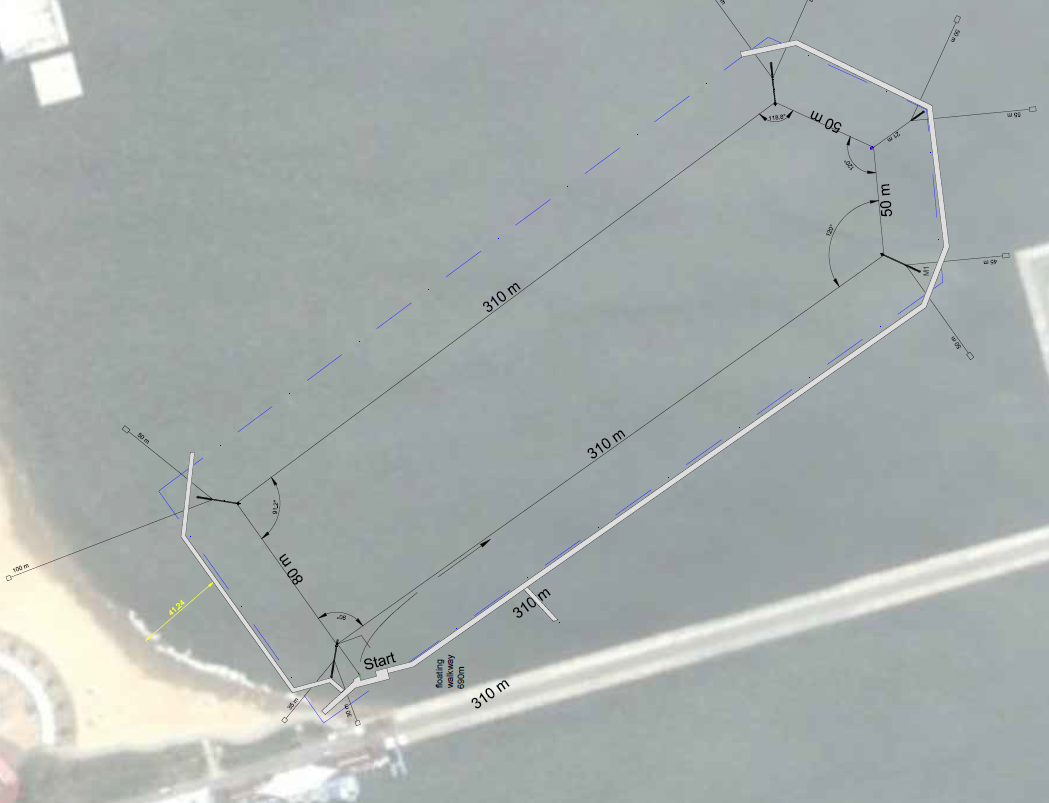 Video Position and Judges
Ramp
Obstacle free area
Obstacle free area
Little Bro
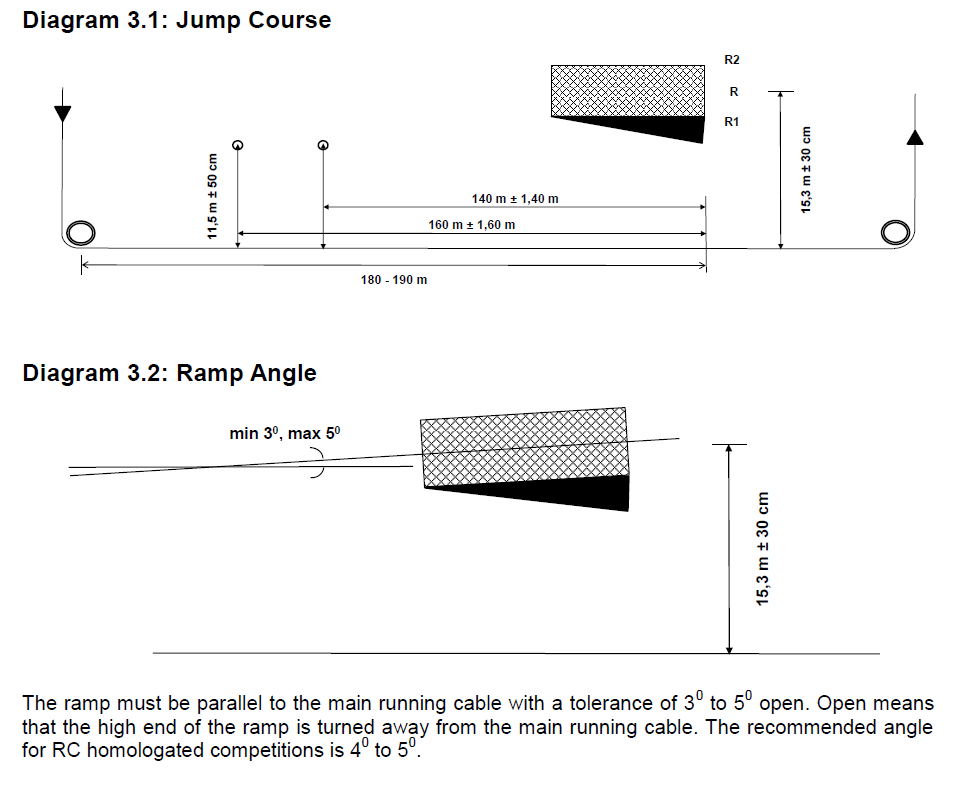